Insert Text
INSERT TEXT
Insert Text
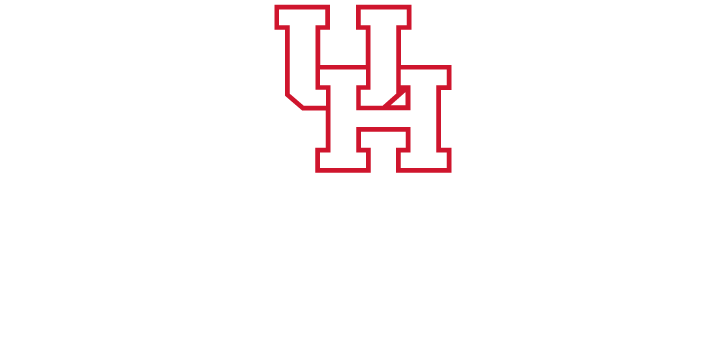 [Speaker Notes: Note: 
This template is designed not as a full presentation but as a general Bauer-branded pair of slides that can rotate on a screen during an event while you speak. If you need to create a full presentation with additional content, please visit http://www.bauer.uh.edu/office-of-communications/templates and select the link “Create a new presentation with an approved template with Bauer logo.” If you want a more generic background slide with only the Bauer logo, please visit http://www.bauer.uh.edu/office-of-communications/templates and select the link “Static/generic Bauer-branded background slide (no editing capabilities).”
In order to maintain graphic standards and compliance with ad approval, do not alter/change/replace the Bauer College logo within the slide.
Text size for main message is 90 pt. Here, we’ve used the font Impact. Text that we would suggest using could be “Welcome,” or the title of your presentation.
Text size for sub message is 36 pt for the top line (Impact) and 28 pt for bottom line (Times New Roman). For this area, we suggest including the name (top line) and date (bottom line) of the event.]
Insert Text
SPEAKER NAME
Title
C. T. Bauer College of Business
University of Houston
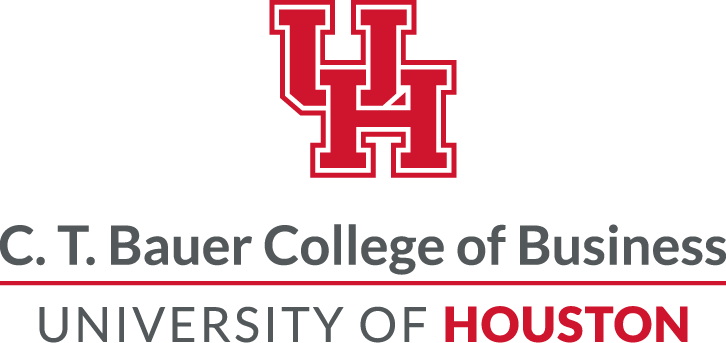 [Speaker Notes: Note: 
This template is designed not as a full presentation but as a general Bauer-branded pair of slides that can rotate on a screen during an event while you speak. If you need to create a full presentation with additional content, please visit http://www.bauer.uh.edu/office-of-communications/templates and select the link “Create a new presentation with an approved template with Bauer logo.” If you want a more generic background slide with only the Bauer logo, please visit http://www.bauer.uh.edu/office-of-communications/templates and select the link “Static/generic Bauer-branded background slide (no editing capabilities).”
In order to maintain graphic standards and compliance with ad approval, do not alter/change/replace the Bauer College logo within the slide.
Text size for main message is 90 pt. Here, we’ve used the font Impact. Text that we would suggest using could be “Welcome,” or the title of your presentation.
Text size for sub message (bottom right) is 36 pt for the top line (Impact) and 28 pt for bottom line Times New Roman). For this area, we suggest including the name (top line) and date (bottom line) of the event.]